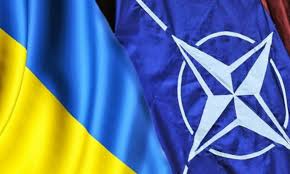 Організація Північноатлантичного договору (НАТО)
к.політ.н. Н.В.Лепська
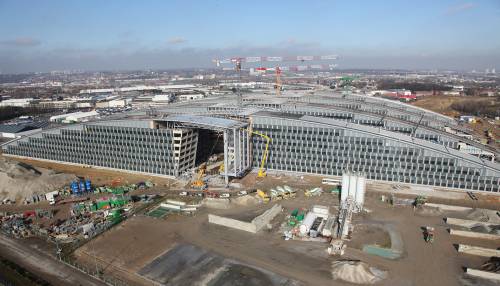 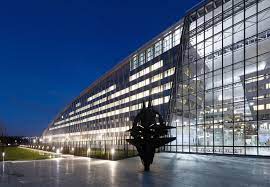 Штаб-квартира НАТО (з 2017 р.), м. Брюссель
передумови
між 1945-м та 1949 р.р. :
гостра потреба повоєнної відбудови економіки
експансіоністська політика СРСР
занепокоєність західних держав, що керівництво Радянського Союзу після війни мало намір повністю зберегти свої збройні сили
з огляду на проголошені ідеологічні цілі КПРС стало очевидно, що всі заклики до поваги Статуту ООН та міжнар. домовленостей, які були досягнуті наприкінці війни, не гарантували суверенітету та незалежності
багатьом країнам Центр. та Сх. Європи були нав'язані недемократичні форми правління, жорстоко придушувались будь-які прояви опозиції, зневажались елементарні права людини, громадянські права і свободи
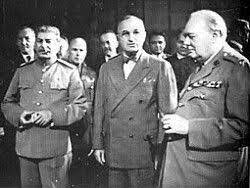 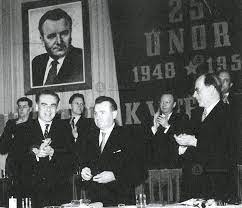 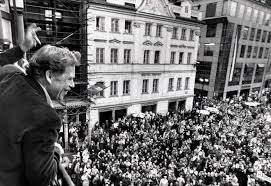 1947-1949 р. р. низка   драматичних подій: 
пряма загроза, яка нависла над суверенітетом Греції, Туреччини та інших західноєвропейських країн
державний переворот у Чехословаччині у червні 1948 року
 протиправна блокада Берліна, розпочата в квітні 1948 року
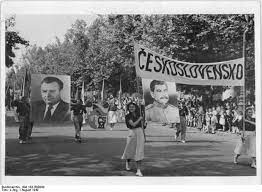 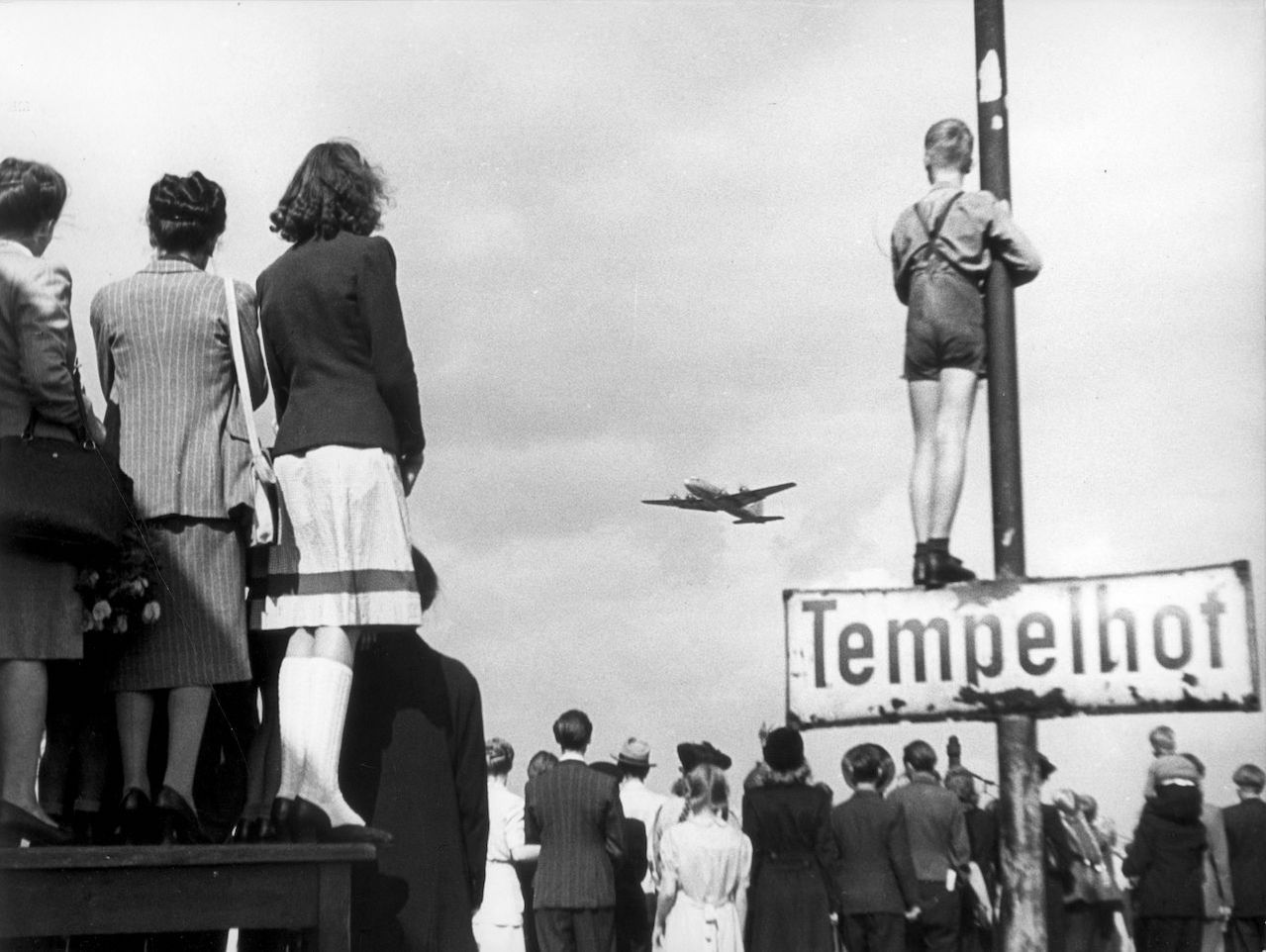 Ініціатор створення нової системи воєнних союзів – Великобританія
 4 березня 1946 р. у м.Дюнкерк Договір про союз та взаємну допомогу між Великобританією та Францією: передбачав співробітництво у протидії Німеччині
 У січні 1948 р. Великобританія та Франція запропонували Бельгії, Нідерландам й Люксембургу укладення політичного пакту, але країни Бенілюксу висунули вимогу доповнити його воєнними угодами.
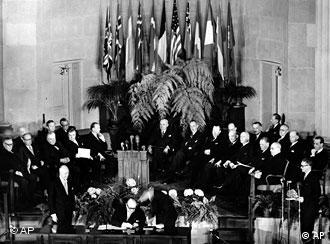 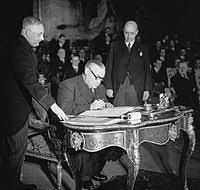 17 березня 1948 р. у Брюсселі Великобританія, Франція, Бельгія, Нідерланди та Люксембург підписали Договір про економічне, соціальне, культурне співробітництво та колективну безпеку -Брюссельський пакт

Укладений на 50 років
Головна мета – перешкодити повторенню агресії з боку Німеччини
 Договір передбачав автоматичне надання допомоги у разі агресії проти будь-якої країни Європи з тих, що підписали пакт
Планувалося створення Західного Союзу, об'єднаної військової організації
Координуючі органи - консультативна рада міністрів закордонних справ, військовий комітет міністрів оборони та військовий штаб
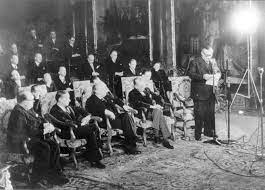 Брюссельський договір 1948 р. (переглянутий потім у 1984 р.) – 
перший крок у повоєнній відбудові західноєвропейської безпеки
 перший крок у процесі, що привів до підписання в 1949 році Північноатлантичного договору та створення НАТО
поклав початок існуванню Західноєвропейського Союзу (ЗЄС) і Організації Брюссельського договору 
Брюссельський договір - основоположний документ ЗЄС
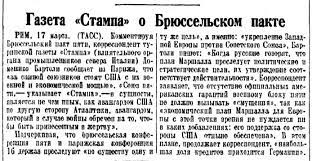 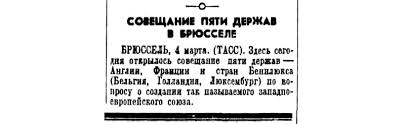 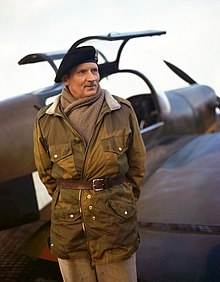 створене Об'єднане військове командування - Західноєвропейська оборонна організація - у жовтні 1948 р.
очолив англ. фельдмаршал Бернард Монтгомері

Проте!!!  під тиском США Англія змушена була поступитися лідерством           11 червня 1948 р. конгрес США ухвалив так звану «резолюцію Ванденберга»
РЕЗОЛЮЦІЯ ВАНДЕНБЕРГА:
підкреслювалося: необхідність захисту миру, вимагає участі США у регіональних та глобальних заходах щодо забезпечення міжнародного миру
надавала дозвіл уряду США укладати в мирні часи договори  про  союзи  з  державами  за  межами  Американського континенту
означала офіційну відмову Вашингтона від практики неприєднання до військово-політичних об’єднань за межами західної півкулі в мирний час
дало змогу США безпосередньо очолити процес створення військово-політичних блоків у всьому світі, і насамперед в Європі
6 липня 1948 р. переговори між США, Канадою та членами Західного союзу. Тема переговорів - «оборона Атлантичного регіону» 
Наприкінці 1948 р. одночасно з роботою над текстом майбутнього договору США проводили консультації з 7 країнами Західної Європи: Італією, Данією, Ісландією, Норвегією, Португалією, Ірландією та Швецією – всі, окрім 2-х останніх,  дали принципову згоду приєднатися до майбутнього блоку.
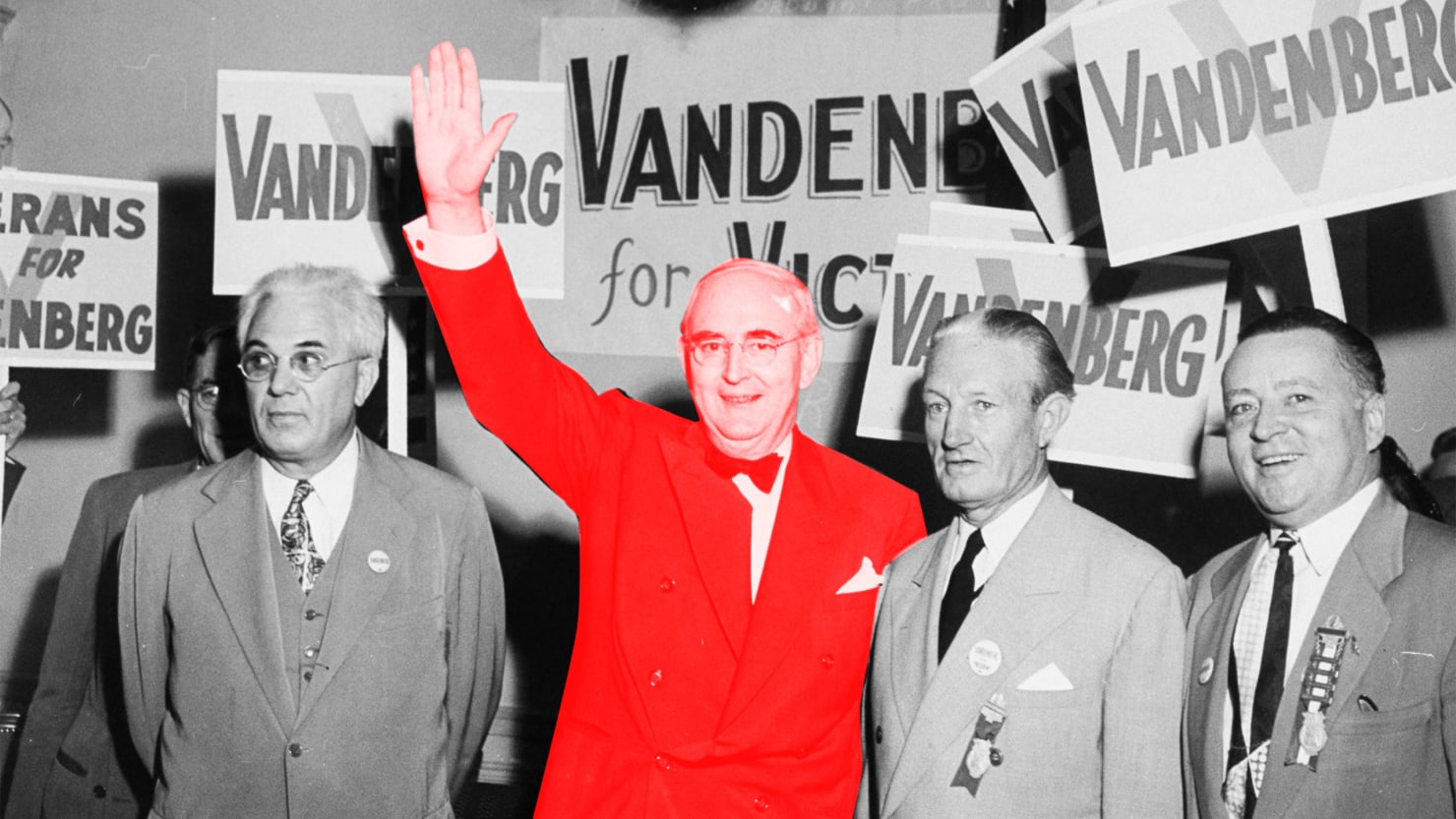 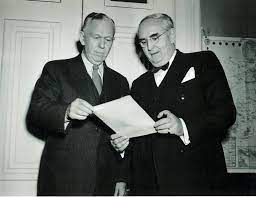 4 квітня 1949 р., після тривалих переговорів, у Великій залі Державного департаменту США у Вашингтоні відбулася церемонія підписання Статуту Організації Північноатлантичного Договору (НАТО): Бельгія, Великобританія, Данія, Ісландія, Італія, Канада, Люксембург, Нідерланди, Норвегія, Португалія, США та Франція. 
03.08.1949 року договір набрав чинності 
З метою підтримки атлантичної інтеграції в жовтні 1949 р. сенат США затвердив закон «Про взаємну військову допомогу»
В січні 1950 р. згідно з цим законом США уклали 8 двосторонніх угод із західноєвропейськими членами НАТО про фінансову допомогу у військовій сфері. В 1951 р., керуючись законом, конгрес затвердив суму асигнувань — 9,5 млрд. доларів — для кредитування закупівель військової техніки та обладнання членами НАТО
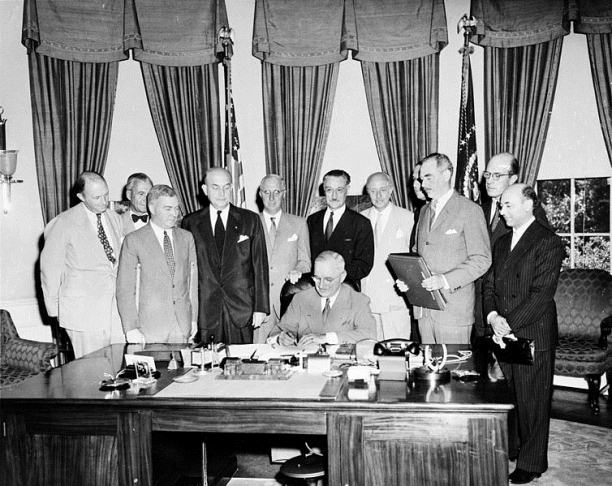 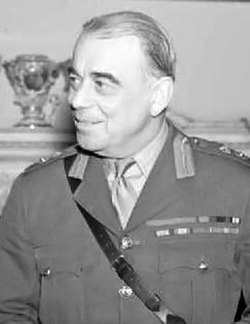 Перший генеральний секретар НАТО лорд Гастінгс Ісмей 
про завдання Альянсу:

 «Тримати американців всередині (у Європі), руських – ззовні (за межами Європи), а німців – внизу (стримувати)»  (keep Americans in, Russians out, Germans down)
Історія у особах. Генеральні секретарі НАТО. Лорд Ісмей
https://www.youtube.com/watch?v=P5vXKVIsU4s
Генеральні секретарі НАТО. Поль – Анрі СПААК
https://www.youtube.com/watch?v=wOCD4ZpKzwM
Згідно з договором, головна роль НАТО, розшифровка назви якої передбачає дружній альянс, полягає в наступному: 
Забезпечення свободи і безпеки країн-членів за допомогою політичних, а також військових засобів.
 НАТО дотримується загальних для альянсу цінностей демократії, індивідуальної свободи, верховенства права та мирного вирішення спорів. 
Підтримує ці цінності у всіх євроатлантичних регіонах.
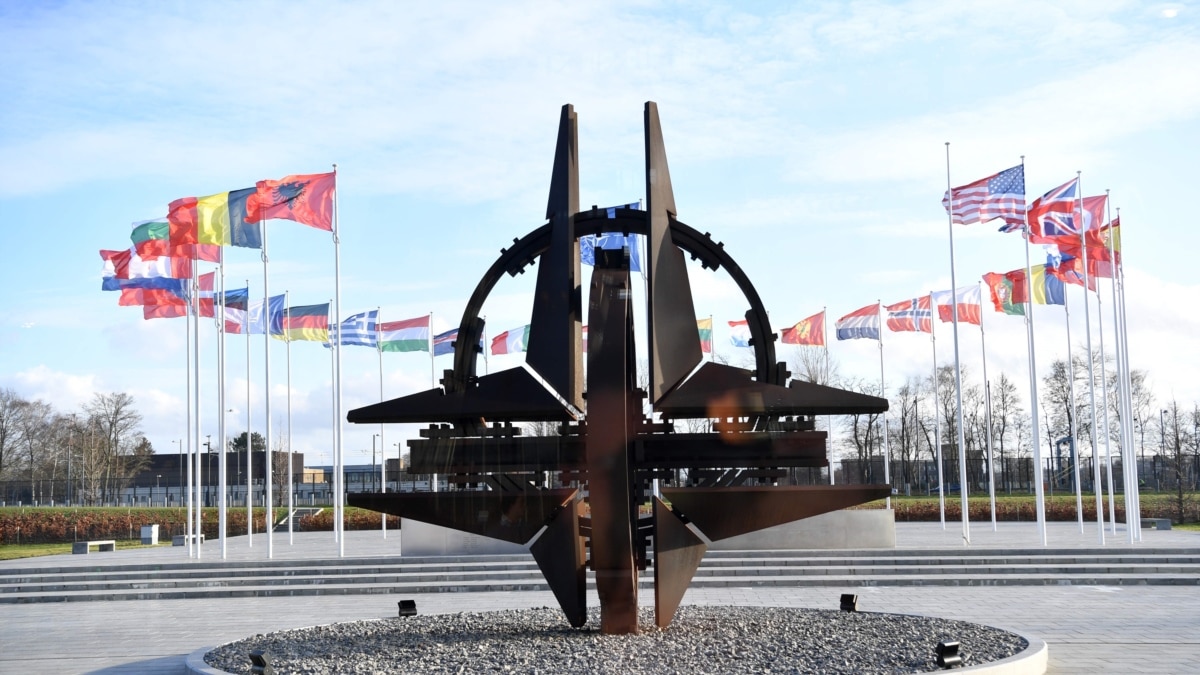 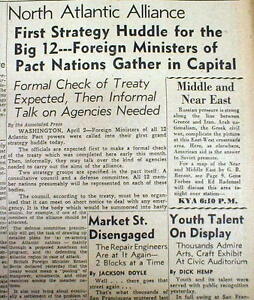 СТАТУТ НАТО:
оборонний характер організації та прагнення до миру усіх договірних сторін
рішучість захищати силою демократичний устрій західного типу та домінування закону
консультації у випадку загрози 
«кожна сторона, здійснюючи своє законне право на оборону, вживатиме негайно, індивідуально чи колективно, таких заходів, які буде вважати необхідними, у тому числі й застосування збройної сили. Кожна сторона є вільною сама вирішувати, чи буде її допомога військовою»
найвище керівництво - Рада міністрів закордонних справ країн, що підписали Статут; найвищий орган керівництва – Рада НАТО
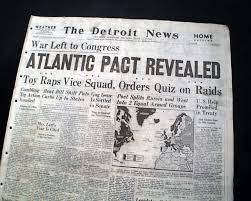 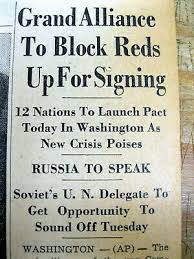 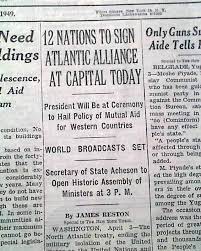 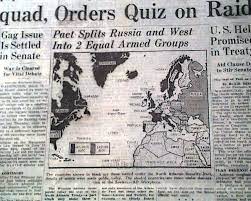 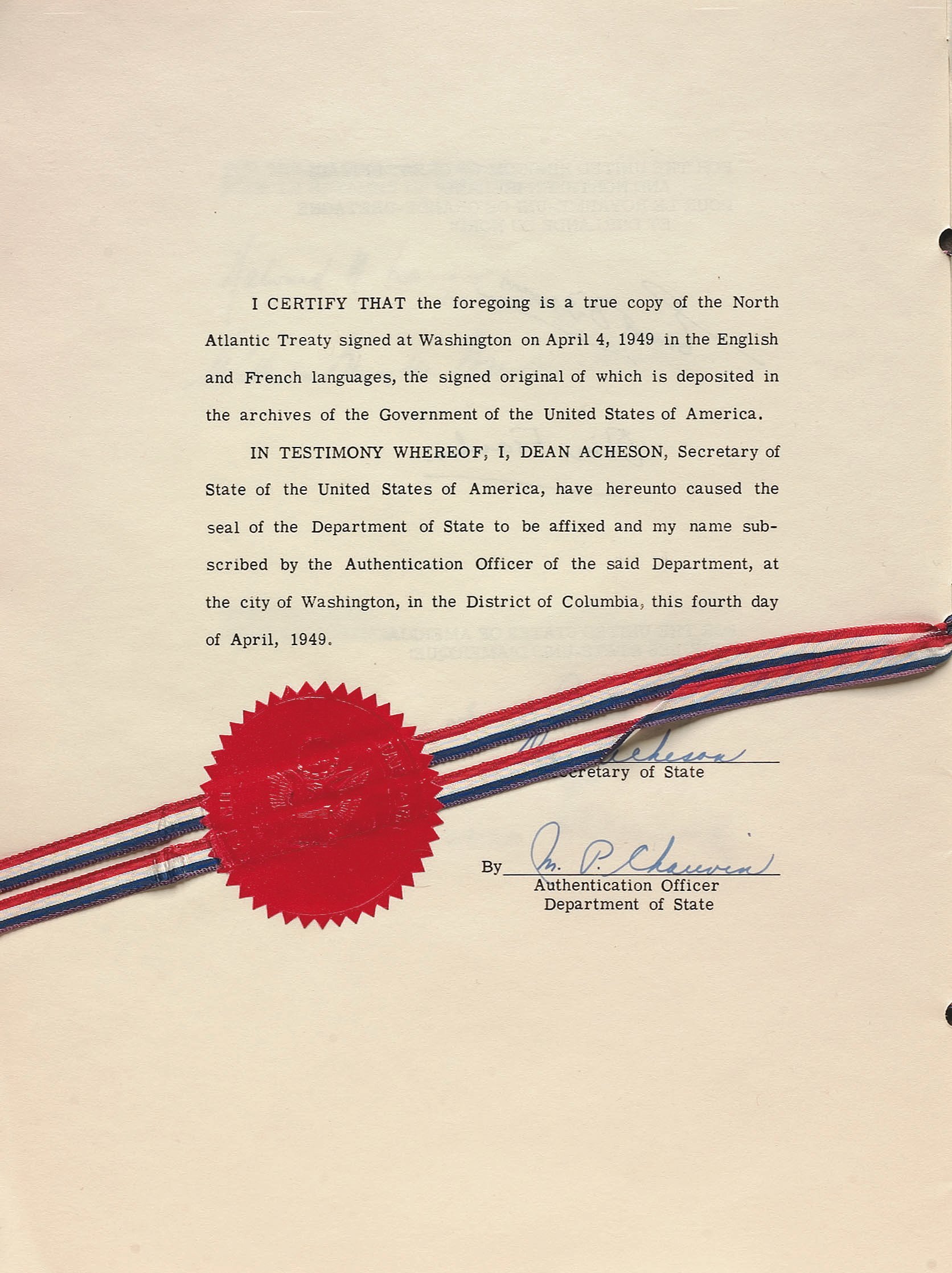 + вступ Фінляндії (31й член НАТО) - 04.04.2023, Швеція (32-й член) – 07.08.2024
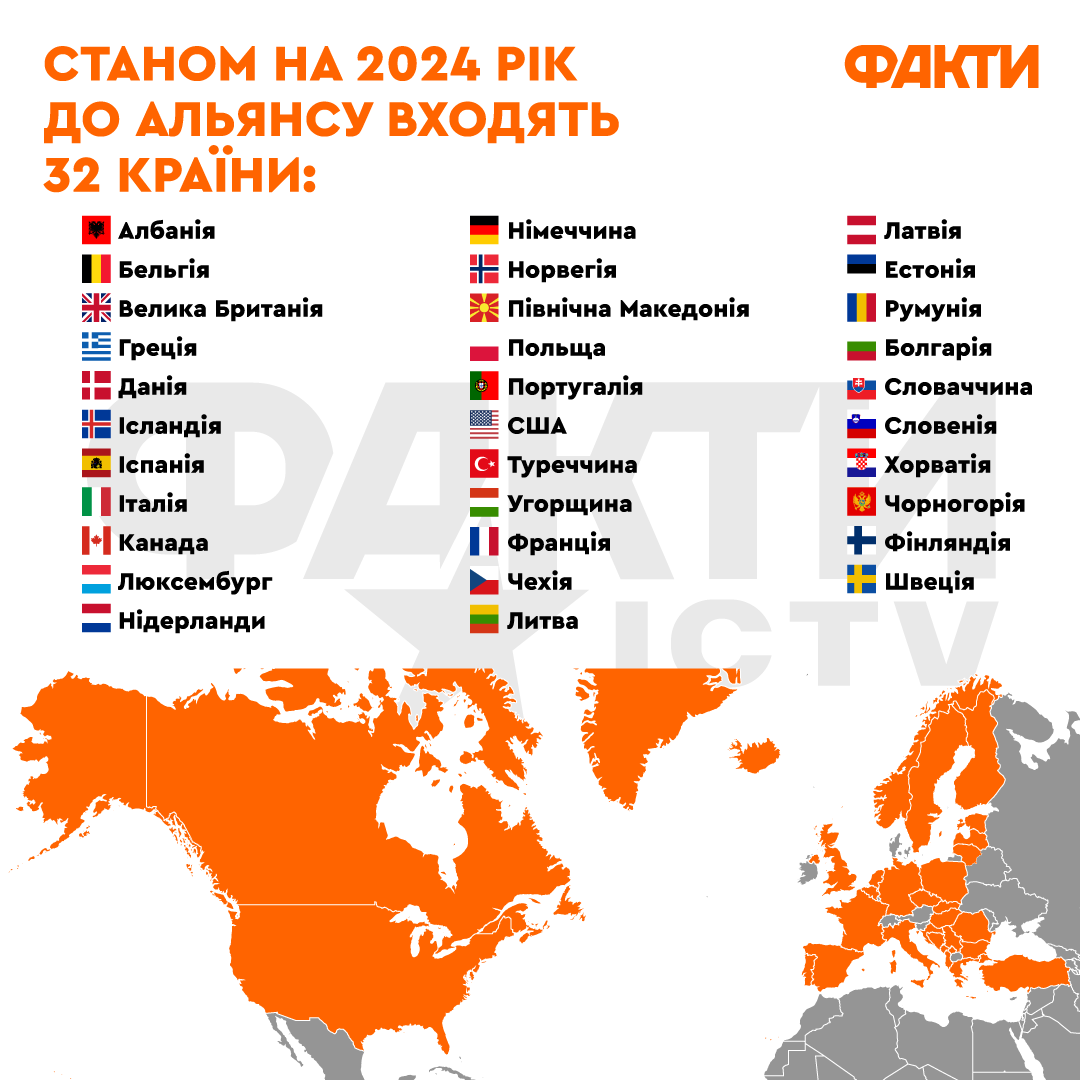 19 липня 1951 р. - конвенція «Про статус збройних сил країн-учасниць НАТО»
США одержували право: утримувати в Європі військові бази, збройні сили альянсу могли розташовуватися на території інших країн-членів НАТО, в обох випадках іноземні збройні сили фактично користувалися правом екстериторіальності
йшлося не лише про формальне об'єднання держав Зах. Європи, а й про справжню запоруку недоторканності, формування ефективного військового утворення
Франція запропонувала ідею створення «європейської армії», до складу якої мали входити й німецькі військові контингенти
Втілюючи в життя курс на відновлення військової міці Німеччини, західні держави вже в 1950 р дали згоду на створення збройних сил ФРН, зняли обмеження військового виробництва, амністували значну кількість воєнних злочинців з числа кадрових військових і останнім кроком на шляху консолідації Західної Європи стало включення ФРН до Західного союзу та НАТО.
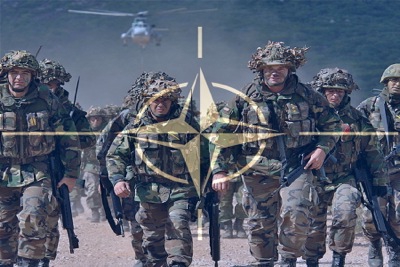 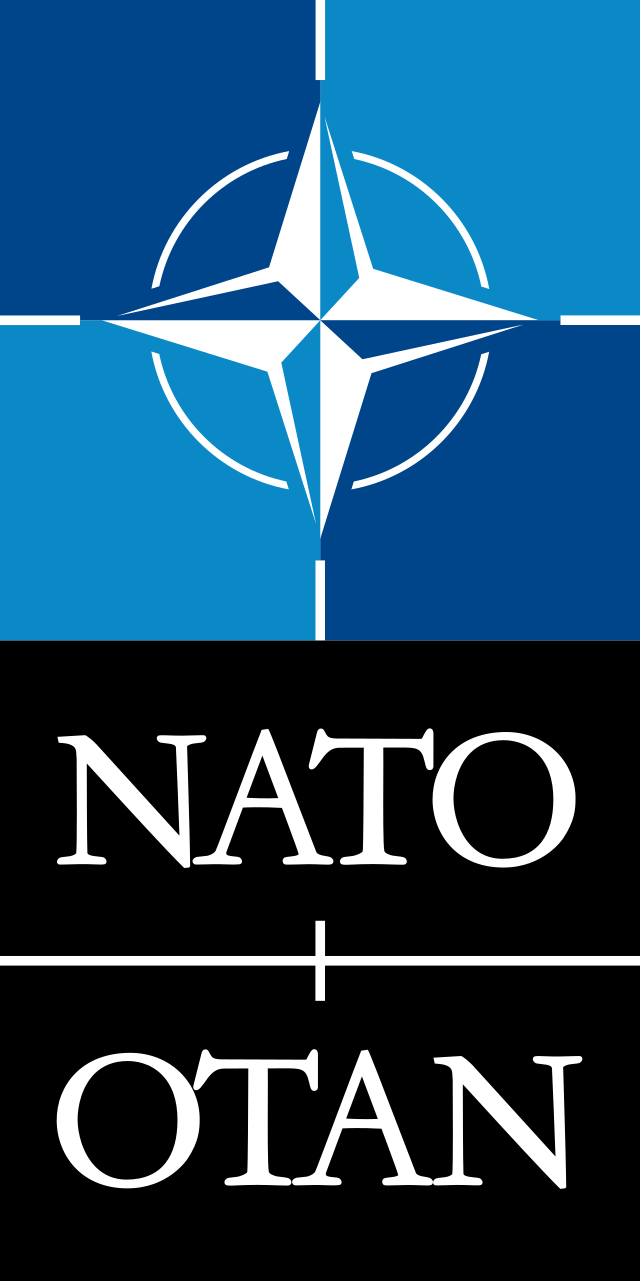 Емблема НАТО – 
прийнята Радою Північної Атлантики в жовтні 1952 р. Коло символізує єдність та співпрацю, а розетка компаса вказує на спільний шлях до миру, обраний країнами-членами
Керівні органи НАТО: 
Рада НАТО – найвищий політичний орган 
Постійна рада
Міжнародний секретаріат на чолі з генеральним секретарем НАТО
Комітет військового планування — найвищий орган альянсу з найважливіших військово-політичних та військових питань та ін.
Регіональні командування

 У НАТО входять численні політичні організації: Комітет з публічної дипломатії, Науковий комітет, Комітет із викликів сучасному суспільству, Економічний комітет та ін. Штаб-квартира НАТО знаходиться в Брюсселі (Бельгія).
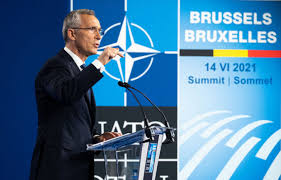 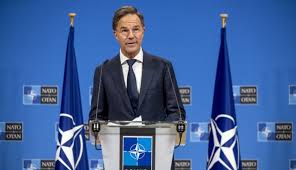 МАРК РЮТТЕ
Генеральний секретар НАТО 
з 01.10.2024
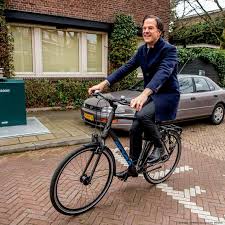 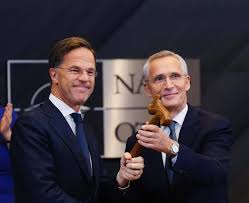 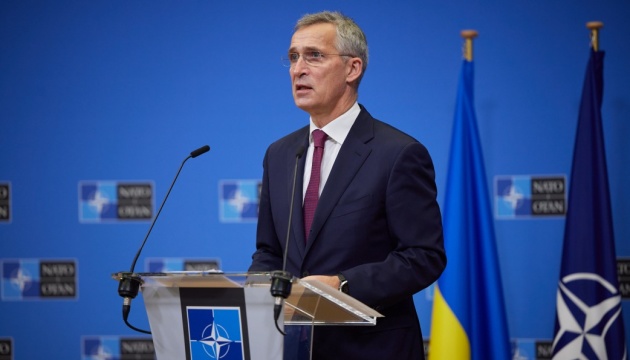 КРИТЕРІЇ ЧЛЕНСТВА В НАТО (1949 Р.):
розташування потенційного члена НАТО в Європі;
згода всіх учасників альянсу на вступ держави.
У 1999 р. список зобов'язань учасників НАТО був доповнений:
вирішувати міжнародні спори виключно мирними засобами;
рішення етнічних, внутрішньодержавних, територіальних і політичних суперечок відповідно до принципів ОБСЄ;
дотримуватися прав людини і верховенства права;
організовувати контроль над збройними силами держави;
при необхідності вільно надавати інформацію про економічний стан країни;
брати участь в місіях НАТО
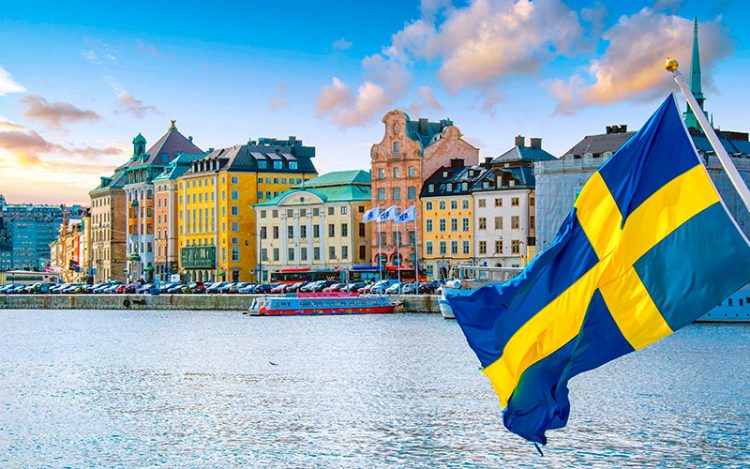 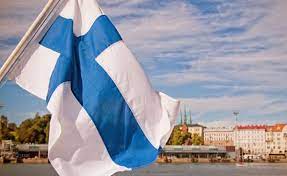 Радянський Союз у відповідь на вступ до НАТО ФРН - створення військового блоку східноєвропейських країн народної демократії навколо СРСР 
У травні 1955 р. у Варшаві СРСР, Польща, Болгарія, НДР, Румунія, Угорщина та Чехословаччина підписали договір про дружбу, співробітництво і взаємну допомогу 
14 травня 1955 р. - створення Організації Варшавського договору (ОВД) - воєнно-політичний оборонний союз європейських соціалістичних держав
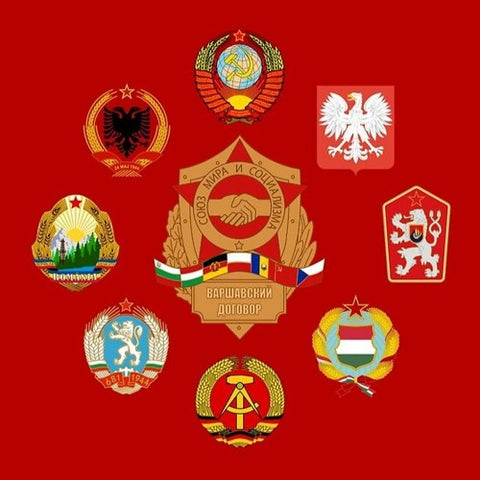 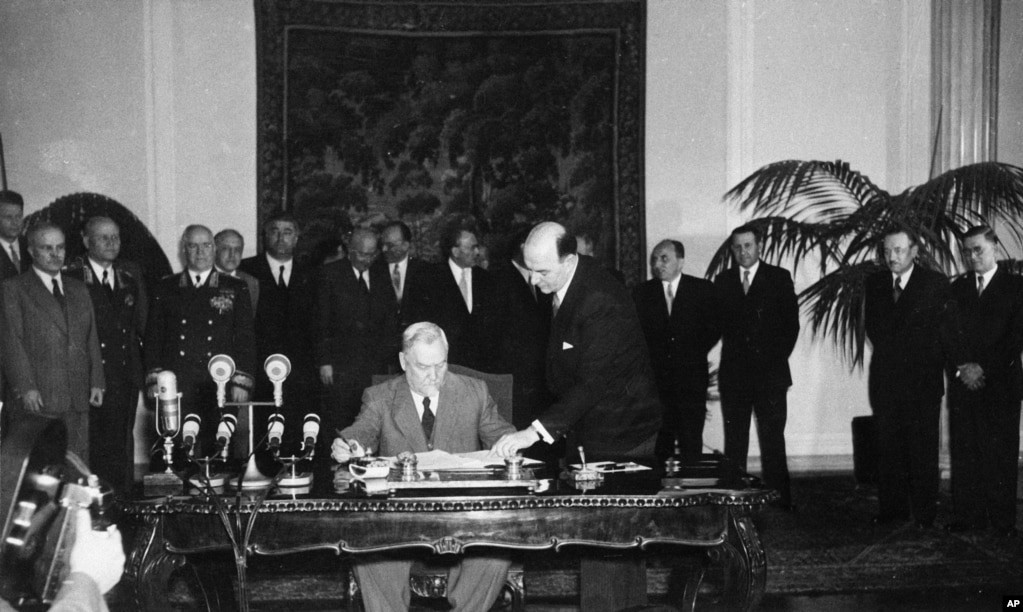 Договір ОВД копіював Атлантичний пакт - стаття 5 передбачала створення армії єдиного командування під проводом радянського маршала І. С. Конєва 
Варшавський пакт не змінював радикально ситуацію в Європі, бо на момент його укладення СРСР уже підписав 2-сторонні договори з країнами Східної Європи
не мав агресивного характеру, бо не виключав можливості поліпшення відносин країн-членів з Заходом, декларував недоторканність суверенітету держав-учасниць. 
Задля поліпшення ситуації на переговорах з німецької проблеми 15 травня 1955 р. СРСР підписав мирну угоду з Австрією, зобов'язавшись вивести свої війська з її території
Утворення Варшавського блоку не мало практичного значення, а було ще одним актом залякування, який органічно укладався в картину конфронтації Заходу й Сходу протягом усієї «холодної війни» 
Блокова біполярність ставала реальністю
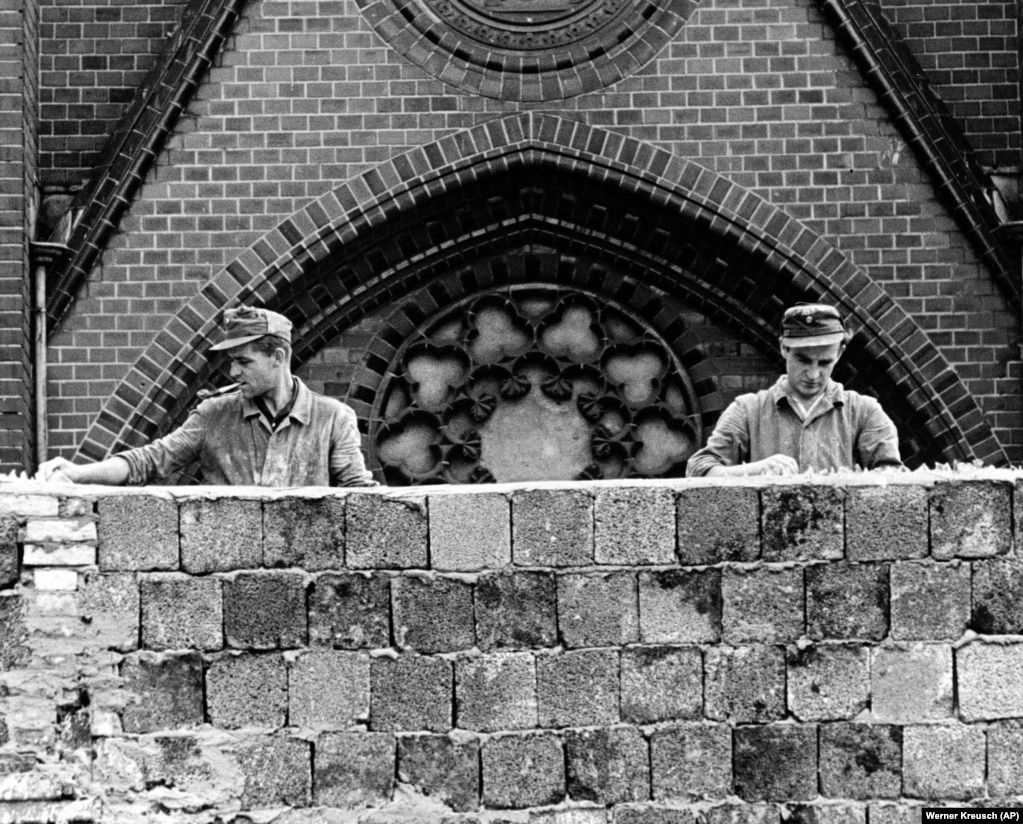 Політика НАТО будується на основі доктрин та військово-політичних стратегій , що послідовно змінювали один одного:
 «Щит і меч» (до 1967 р.)
 «Гнучкого реагування» (1967 - початок 1970-х рр.)
 «Реалістичного стримування» (початок 1970-х - початок 1980-х рр..)
 «Прямого протистояння» (початок 1980-х - початок 1990-х рр..)
 ….
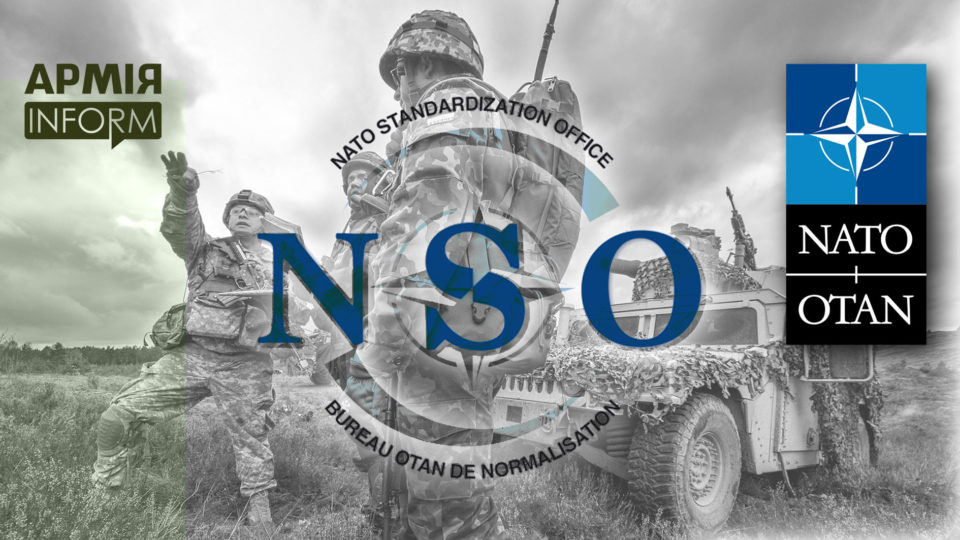 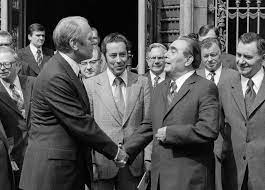 Грудень 1967 – НАТО прйняла доктрину Хармеля про утримання адекватного рівня оборони i одночасні пошуки шляхів послаблення напруження у відносинах між Сходом та Заходом
 1969 - початок втілення ФРН "Східної політики" канцлера Віллі Брандта, спрямованої на розвиток більш позитивних відносин зі східноєвропейськими державами та СРСР
1 серпня 1975  - Гельсінський Заключний акт НБСЄ(Нарада з безпеки та співробітництву в Європі), встановив нові норми обговорення питань у галузі прав людини, впровадив заходи, спрямовані на посилення взаємної довіри між Сходом і Заходом
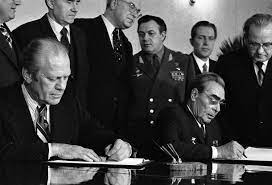 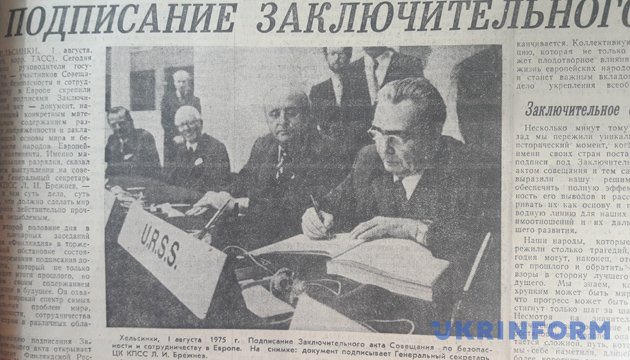 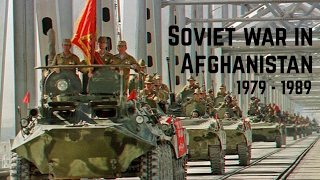 Грудень 1979 р. - рішення про паралельний розвиток ядерної модернізації і контролю за озброєннями, розгортання у Європі ядерної зброї середнього радіуса 
 наслідки грудневого 1979 року вторгнення СРСР в Афганістан і остаточне виведення радянських сил звідти у лютому 1989 року
серпень 1980 р. - незалежний профспілковий рух "Солідарність" у Польщі і перші ознаки змін у Східній Європі; призначення у березні 1985 року М. Горбачова на посаду Генерального секретаря ЦК КПРС.
Грудень  1987 р. - Вашингтонський договір, який привів до широкомасштабного знищення американських та радянських ракет наземного базування середнього радіуса дії
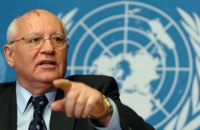 Березень 1989 р. в рамках НБСЄ у Відні нові багатообіцяючі переговори з питань контролю над озброєннями між 23 країнами, членами НАТО та ОВД, які стосувалися скорочення звичайних збройних сил у Європі (ЗЗСЄ)
!!! Саміт НАТО у Брюсселі у травні 1989 року -  опубліковані 2 принципові заяви щодо політики НАТО:
 Декларація з нагоди 40-ої річниці НАТО (+цілі та напрями НАТО на наступне десятиріччя);
Всебічна Концепція контролю за озброєннями та роззброєння
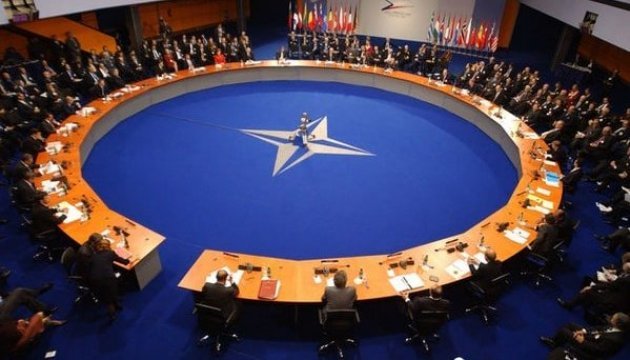 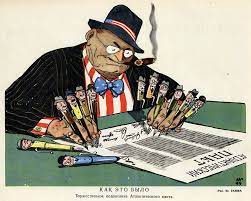 Декларація саміту 1989 року: 
визнані зміни, що відбувались у Радянському Союзі та інших східноєвропейських державах
окреслений підхід НАТО до подолання розділення Європи і досягнення далекосяжної мети формування справедливого та мирного європейського порядку
підтвердила потребу в надійних та ефективних силах стримування й адекватної оборони і оприлюднила ініціативу президента США Буша щодо контролю над ЗЗСЄ (звичайні збройні сили в Європі)
представлена широка програма розширення співпраці між Сходом і Заходом в інших галузях, дій з розв'язання значних глобальних проблем і заходів, спрямованих на досягнення довгострокових цілей Альянсу
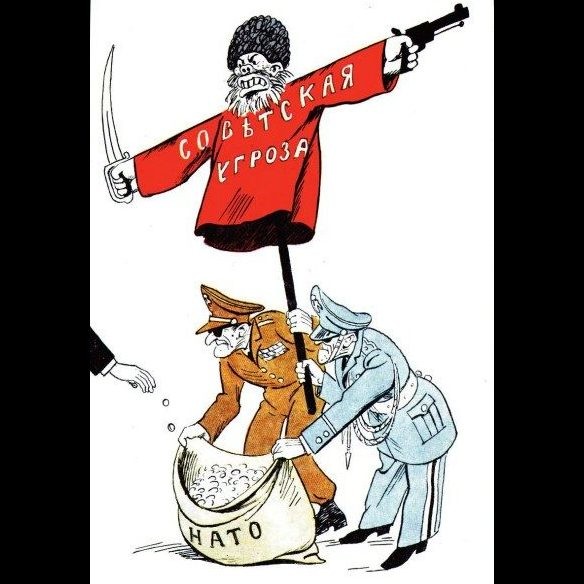 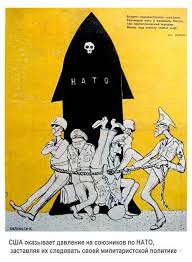 Радянські пропагандистські карикатури про НАТО
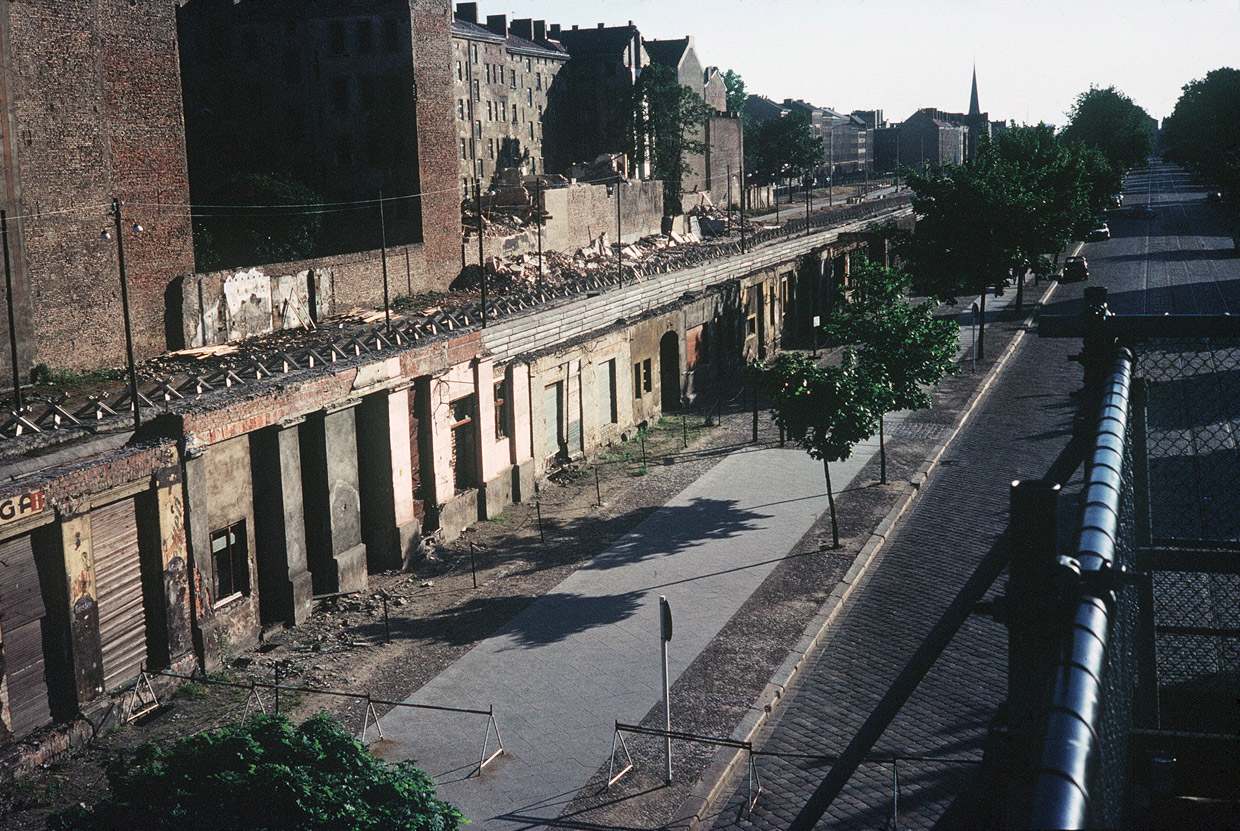 1989-1990 - реформи політичних та економічних систем Польщі, Угорщини, НДР, Болгарії, Чехословаччині та Румунії 
падіння у листопаді 1989 року Берлінського муру - символічне значення, на думку НАТО це частина широкомасштабного процесу, що вів до єдиної і вільної Європи
НАТО - провідна роль у забезпеченні структури для консультацій та координації політики серед країн-учасниць з метою зменшення ризику виникнення кризи, яка могла б загрожувати інтересам спільної безпеки; НАТО доклала багато зусиль задля усунення військового дисбалансу, досягнення довіри та відкритості
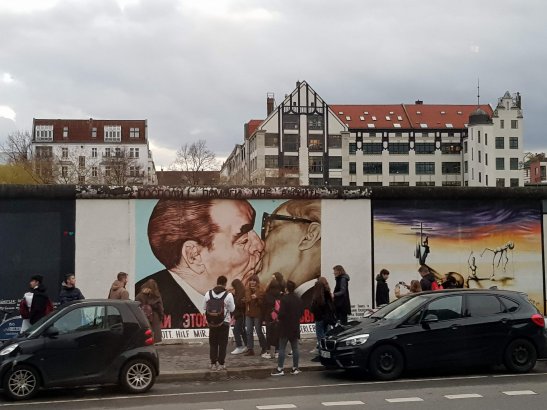 Саміт НАТО в Лондоні в липні 1990 року - найбільш далекосяжна декларація з часів заснування НАТО:
глави держав та урядів оголосили про рішучі кроки з пристосування Альянсу до вимог нового клімату безпеки, покликані покласти край конфронтації між Сходом і Заходом
 запропонували урядам Радянського Союзу і країн Центральної та Східної Європи встановити постійні дипломатичні зв'язки з НАТО і працювати над новими відносинами на основі співпраці.
до Лондонської декларації увійшли численні різноманітні пропозиції з розвитку співпраці.
Відбулося багато взаємних візитів між кер-вом країн Центр. та Сх. Європи Генеральний секретар НАТО відвідав Москву відразу після Лондонського саміту для того, щоб передати радянському керівництву пропозиції, що були включені в Декларацію, та сповістити про рішучість Альянсу конструктивно скористатися новими політичними можливостями, що відкривались.
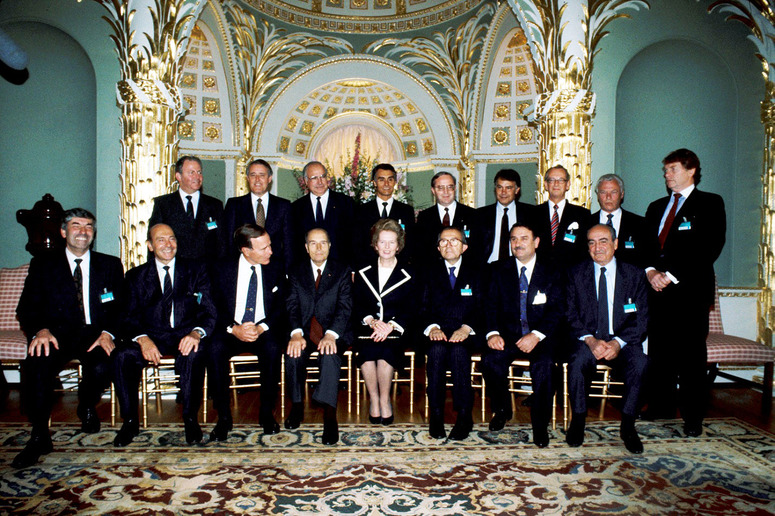 Листопад 1991 року у Римі саміт НАТО нова стратегічна концепція - Концепція 1991 
підкреслювалося, що глибокі політичні зміни, які відбулися у Центральній та Східній Європі з 1989 року, спричинили зникнення безпосередньої загрози, що викликала занепокоєність Альянсу впродовж останніх 40 років. Отже, зміцнилася безпека всіх його членів. Але, тепер їй загрожують інші різноманітні ризики, які важко спрогнозувати і оцінити 
Ідея «гнучкого реагування» (колективна безпека, принципи діалогу, принципи співробітництва) 
“Декларація про мир та співробітництво” - підтримка Альянсом руху країн ЦСЄ в напрямі реформ; ці країни запрошувалися до участі у відповідних форумах Альянсу; запропоновано досвід і знання Альянсу в політичних, військових, економічних та наукових галузях. 
Задля нагляду за подальшим розвитком такого партнерства створена Рада північноатлантичного співробітництва (РПАС) (країни – члени НАТО, 6 країн ЦСЄ, країни Балтії, потім доєдналися країни СНД)
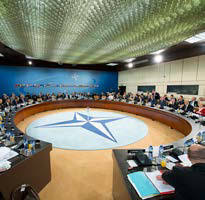 Роль РПАС
підтримка миру
концептуальні підходи до контролю за озброєннями та до роззброєння; 
оборонне планування і військові справи; 
демократичні концепції стосунків між цивільними та військовими;
конверсія оборонної промисловості; 
оборонні видатки і бюджети;
 наукова співпраця та екологічні питання, що стосуються військової діяльності; 
поширення інформації про НАТО у країнах-партнерах;
 консультації з політичного планування;
 управління цивільним і військовим повітряним рухом
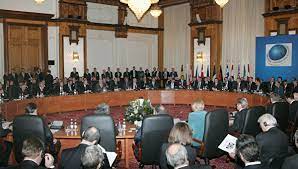 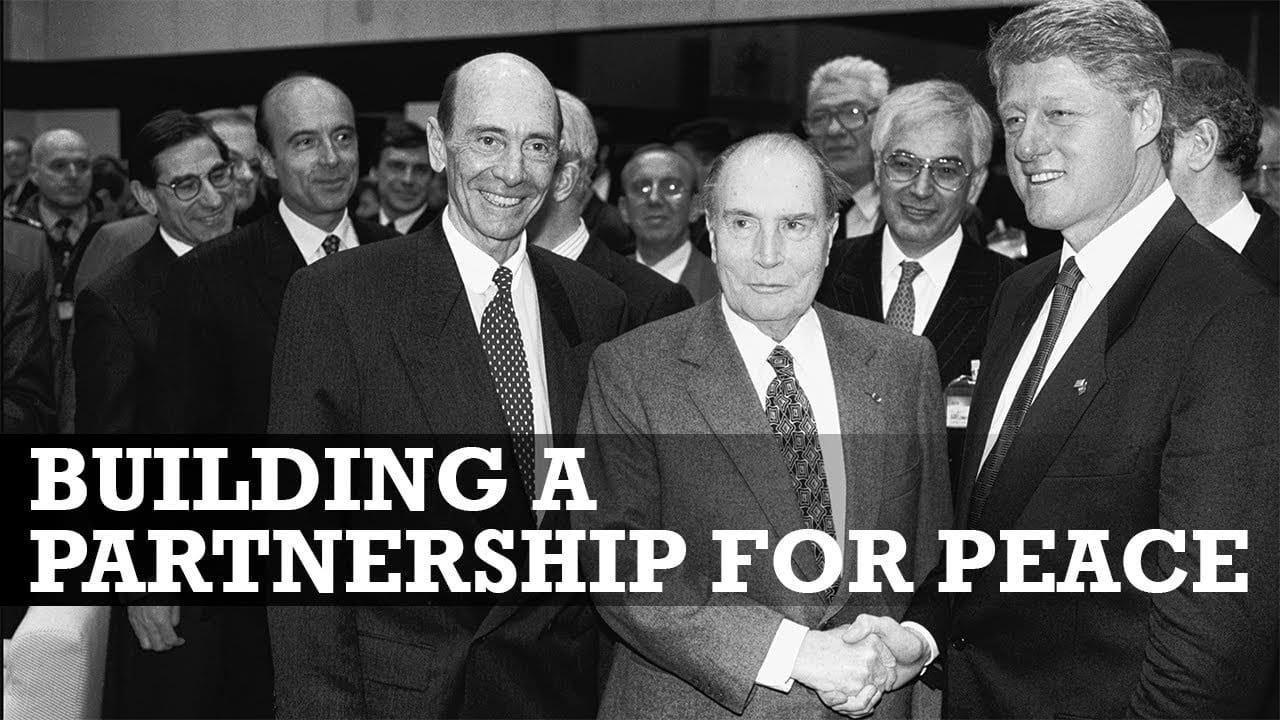 01.1994 року - саміт в Брюсселі, нова ініціатива з посилення стабільності й безпеки в Європі.
 країни - члени РПАС та інші держави були запрошені приєднатись до нової далекосяжної програми співробітництва з НАТО - “Партнерство заради миру” (ПЗМ). 
ПЗМ - фундаментальний елемент безпеки в євро-атлантичному регіоні
Запрошення приєднатись до ПЗМ було адресоване усім державам - членам (РПАС) та іншим країнам – учасницям Наради з безпеки та співробітництва в Європі (НБСЄ), які мали можливості та бажання зробити свій внесок у програму. 
Діяльність, у якій бере участь кожна країна-партнер, ґрунтується на спільно розробленій Індивідуальній програмі партнерства
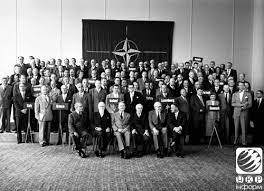 07. 1997 р. –  видатний саміт в Мадриді - перехід до нового складного етапу розвитку НАТО, протягом якого будуть випробувані нові структури та політичні підходи, які викликані новими обставинами. 
початок переговорів про вступ з Польщею, Угорщиною та Чеською Республікою
 оголошення політики “відкритих дверей” для вступу нових членів у майбутньому;
 вдосконалення програми ПЗМ і створення нового форуму у вигляді РЄАП, що має рухати співробітництво вперед; 
відкриття абсолютно нового розділу у відносинах між НАТО і Росією;
 офіційне закріплення зростаючого партнерства з Україною; 
інтенсифікація діалогу з країнами Середземномор’я; 
розвиток власне «Європейської системи безпеки і оборони» в межах НАТО;
 визначення радикально реформованої військової командної структури Альянсу.
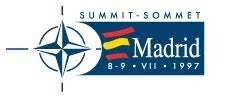 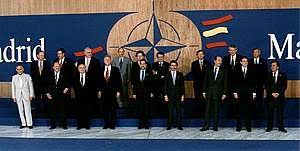 Ювілейний саміт НАТО  23 - 25 квітня 1999 р., Вашингтон,  “Комюніке за результатами Вашингтонського саміту” та “Стратегічна концепція” 
 створене підґрунтя для вступу Альянсу в ХХІ століття
“Стратегічна концепція” визнає “появу нових складних ризиків для євроатлантичного миру і стабільності, включаючи репресії, етнічні конфлікти, економічні негаразди, розвал політичного ладу і поширення зброї масового знищення”. 
визначені цілі та завдання НАТО на майбутнє і відображена воля країн - членів Альянсу до утримання військової потужності, необхідної для виконання усього спектра його місій. 
розвиток Європейської системи безпеки і оборони в межах Альянсу
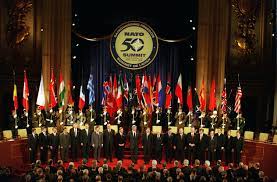 започаткована “Ініціатива з обороноздатності”, спрямована на допомогу збройним силам Альянсу у досягненні вищого рівня мобільності, сумісності, сталості та ефективності
зміни в інтегровану військову командну структуру, щоб забезпечити більшу ефективність операціям НАТО 
оприлюднений “План отримання членства” (MAP Membership Action Plan), який є “практичним маніфестом політики “відкритих дверей”– це програма дій, з якої зацікавлені країни можуть вибирати заходи, що відповідають їх власним потребам
МАР поширюється на 5 галузей: політичні та економічні питання, ресурси, правові питання та питання безпеки.
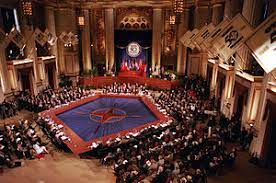 ПДЧ реалізовується на основі індивідуального діалогу з країною-кандидаткою, розроблений з метою підтвердити чіткий курс та зобов'язання щодо подальшого розширення НАТО шляхом запровадження програми заходів, спрямованих на сприяння країнам-претендентам у їхній підготовці до можливого майбутнього вступу до НАТО як членів Альянсу. 
ПДЧ є програмою для претендентів, де пропонується перелік заходів, з якого вони можуть вибрати саме ті, які, на їхню думку, є найраціональнішими з точки зору сприяння їх підготовці. Кожна країна-претендент наповнює план «своїм» змістом, «своїми» обставинами, тими чи іншими діями, котрі необхідно здійснити. Активна участь в механізмах програми «Партнерство заради миру» (ПЗМ) та Ради євроатлантичного партнерства (РЄАП) залишається суттєво важливою для країн-претендентів, які бажають далі поглибити своє військово-політичне залучення до діяльності Альянсу. 
Будь-яке рішення щодо запрошення країни-претендента розпочати з Альянсом переговори щодо приєднання до НАТО буде ухвалюватись у кожному конкретному випадку країнами-членами згідно з параграфом 8 Декларації Мадридського (1997 р.) саміту та Декларацією Вашингтонського саміту. 
Участь у ПДЧ має відбуватися на основі самодиференціації, не означає існування ані будь-якого масового розкладу щодо прийняття таких рішень, ані будь-якої гарантії членства. Цю програму не можна вважати переліком критеріїв для набуття членства.
12 березня 1999 року Чеська Республіка, Угорщина та Польща першими серед колишніх учасників ОВД вступили до НАТО
 Болгарія, Естонія, Латвія, Литва, Румунія, Словаччина – також у минулому учасниці ОВД – та Словенія отримали запрошення розпочати переговори щодо вступу під час Празького саміту Альянсу 2002 року. А з 2 квітня 2004 року вони стали членами НАТО.
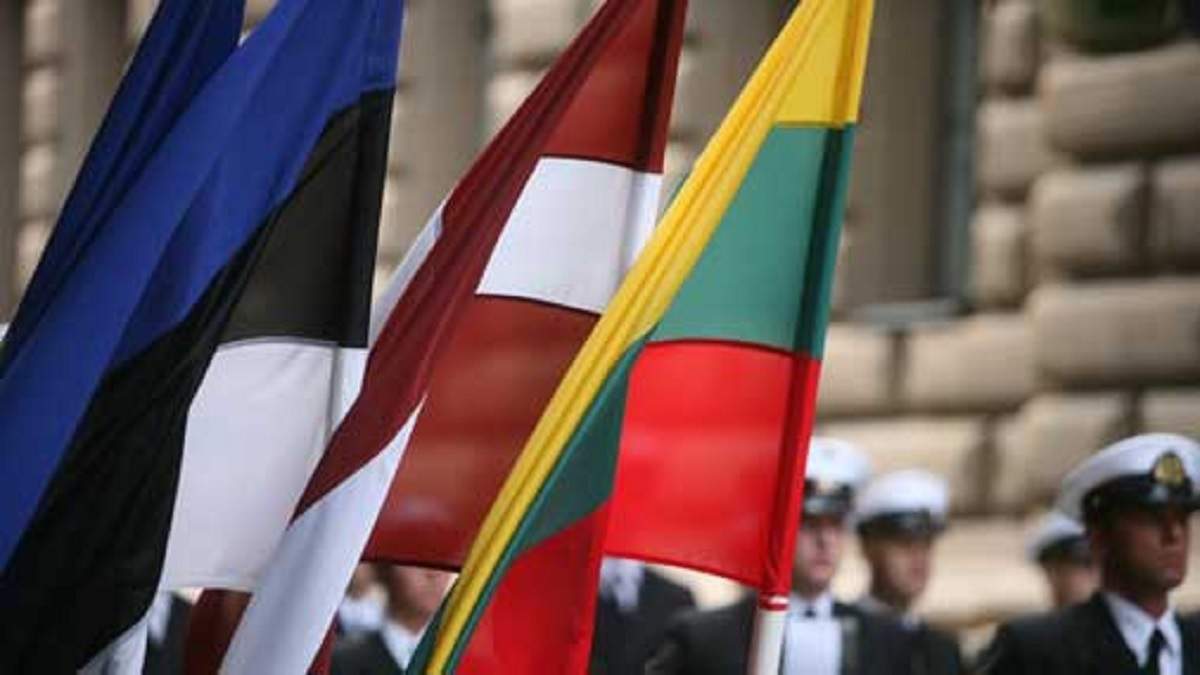 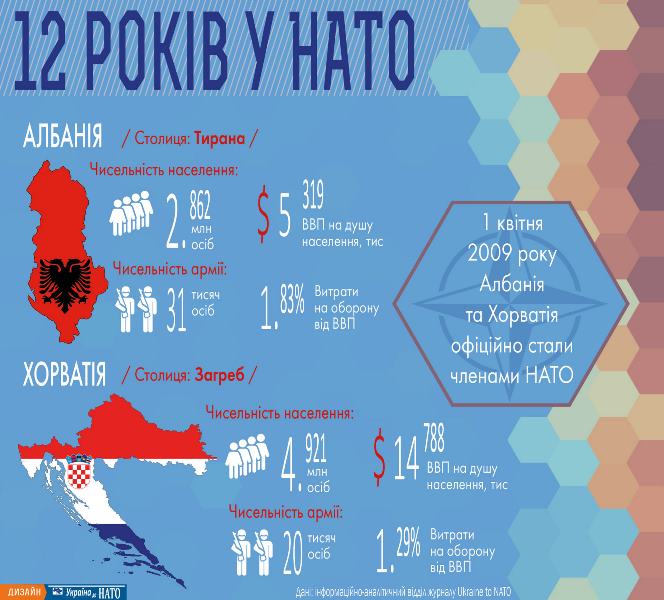 1 квітня 2009 року, напередодні ювілейного саміту НАТО 3-4 квітня, набули членства у НАТО Албанія і Хорватія.
Лісабонський саміт НАТО 19-20.11.2010
Прийняття нової стратегічної концепції на наступні 10 років. Основною метою визначено гарантування свободи та безпеки всіх членів НАТО шляхом використання політичних та військових засобів. 
НАТО подається як найважливіше джерело стабільності в непередбачуваному світі, і описується як «унікальне товариство цінностей, пов'язаних з принципами свободи особистості, демократії, прав людини і верховенства закону» 
Увага трансформації глобальної архітектури безпеки для протидії глобальним загрозам нового тисячоліття – міжнародному тероризму, поширенню біологічної зброї та зброї масового знищення, кіберзагрозам, енергетичним і екологічним проблемам тощо.
 Вперше після рос.-грузинської війни взяв участь президент росії Д.Медведєв, що ознаменувало відновлення співпраці НАТО з росією 
В. Янукович від участі в саміті відмовився.
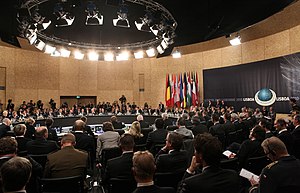 3 ГОЛОВНИХ ЗАВДАННЯ НАТО:
колективна оборона – зобов'язання надання допомоги членам Альянсу у разі нападу, відповідно до статті 5, підкреслення ролі стримування і захисту від загрози агресії;
антикризове управління – використання відповідних політичних і військових інструментів для надання допомоги у боротьбі з новими кризами та гасіння наявних конфліктів, які можуть вплинути на безпеку Північноатлантичного альянсу і для підтримки зусиль по зміцненню стабільності в після конфліктних ситуаціях;
кооперативна безпека – заходи щодо зміцнення міжнародної безпеки, в тому числі: партнерство з відповідними країнами та іншими міжнародними організаціями, внесення вкладу у контроль над озброєнням, нерозповсюдження зброї і роззброєння, зберігаючи принцип відкритих дверей в НАТО для всіх європейських демократій, які відповідають стандартам Альянсу
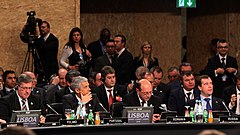 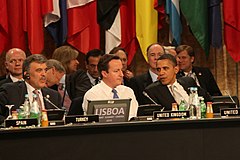 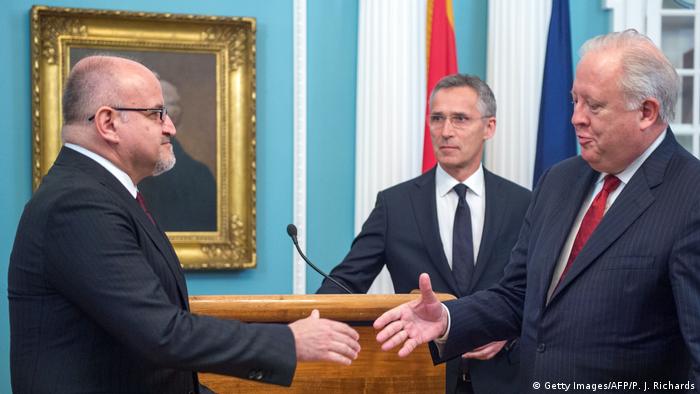 2017 – Чорногорія вступ до НАТО
2020 – Північна Македонія стала 30-м членом Альянсу
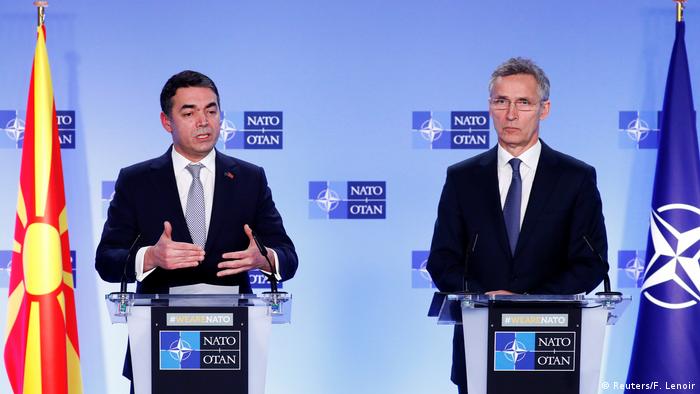 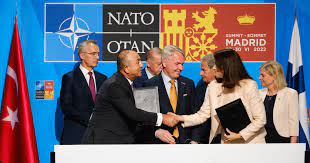 Саміт НАТО 29 – 30 червня 2022 р. в Мадриді 
взяли участь глави держав та урядів 30 союзників-членів НАТО та держав-партнерів – Фінляндії, Швеції, України, Грузії. Вперше були присутні представники держав Індо-Тихоокеанського регіону – Австралії, Японії, Нової Зеландії та Південної Кореї
Нова стратегічна концепція з «забезпеченням наступної адаптації Альянсу до змін у світі і його здатності гарантувати захист мільярда своїх громадян»
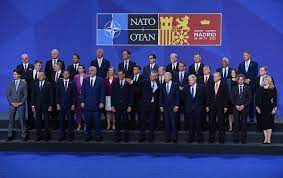 Ухвалено рішення про «докорінну зміну» з часів закінчення Холодної війни підходів НАТО до оборони та стримування задля реагування на нові безпекові реалії. Ці підходи стосуються зміцнення передових оборонних кордонів Альянсу (зокрема східного флангу), де буде посилено бойові групи союзників, трансформовано Сили реагування НАТО, а загальну чисельність сил підвищеної готовності збільшать до понад 300 тис. осіб (до 2022 р. – 40 тис. осіб)
Союзники підтвердили зобов’язання виділяти не менше 2 % ВВП на оборону (до саміту цього показника досягли 9 держав-членів), наголосили на потребі збільшувати спільне фінансування оборонної діяльності НАТО. З цією метою започатковано Інноваційний фонд Альянсу, який інвестує 1 млрд євро в стартапи з розроблення новітніх технологій у сфері оборони
історичне рішення про розширення НАТО – Швеція та Фінляндія були офіційно запрошені стати державами – членами Альянсу
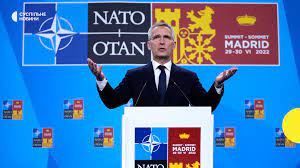 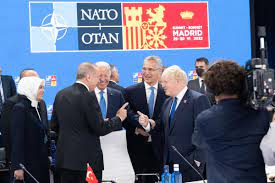 В основі Стратегічної концепції-2022 «360-градусний підхід» – визначає 3 основні завдання Альянсу:
 стримування та оборона; 
запобігання та управління кризами;
 безпека через співпрацю. 
Ключовою відмінністю від попередньої концепції є наголос на оборонному характері НАТО
Увагу зосереджено на порушенні росією норм і принципів, що сприяли стабільності європейської безпеки; наголошено, що НАТО «не виключає можливість порушення суверенітету і територіальної цілісності союзників» (2010 р. загрозу умовного нападу на держави-члени Альянсу оцінювали як низьку)
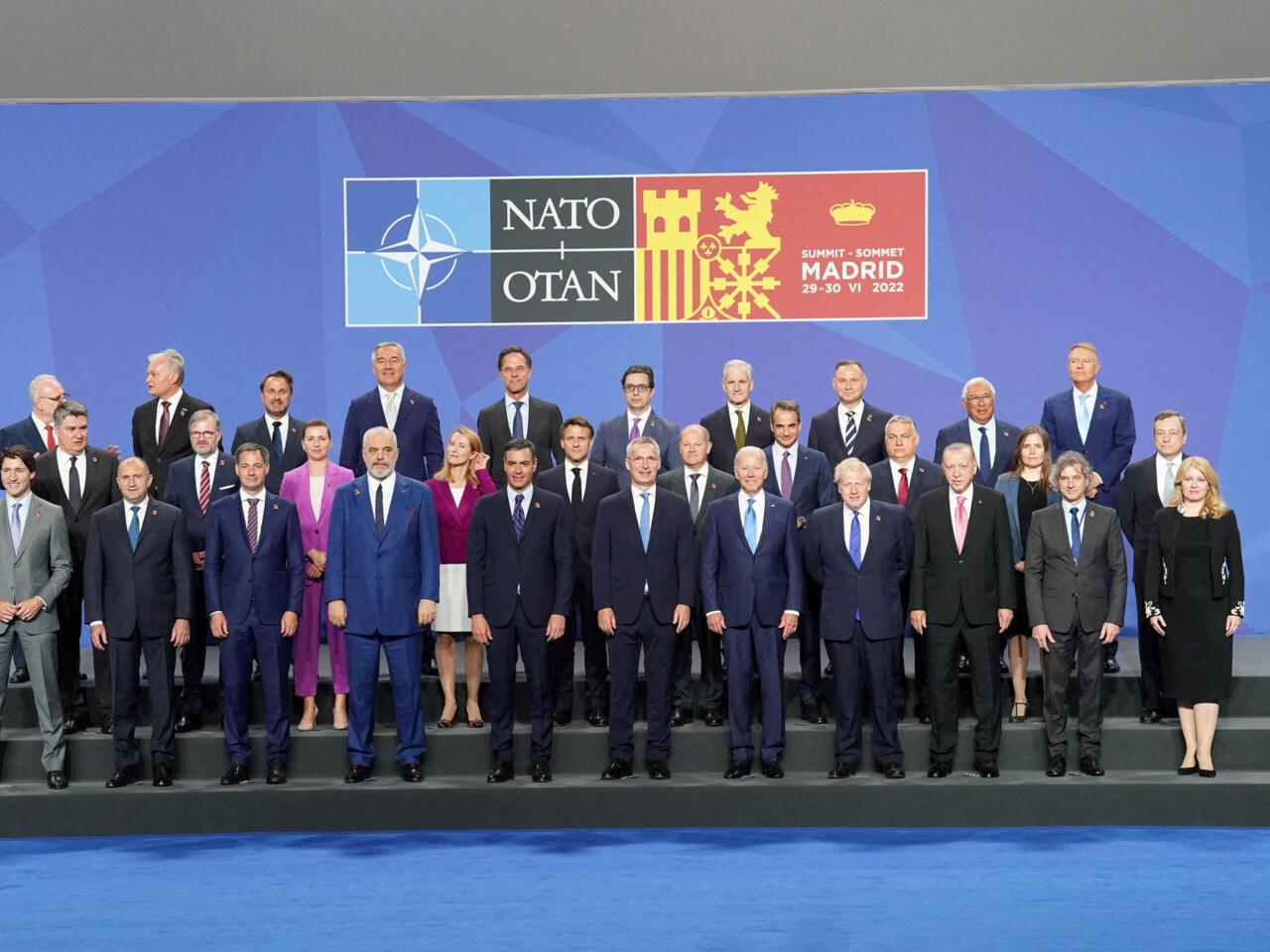 На відміну від Ліссабонської концепції, де джерела загроз були здебільшого знеособлені та мали транскордонний характер, Мадридська концепція чітко ідентифікує загрози й виклики з боку конкретних авторитарних акторів. РФ визначено як найбільшу і пряму загрозу безпеці союзників, а також миру й стабільності в євроатлантичному регіоні. Її мілітаризація, зокрема в регіонах Балтійського, Чорного та Середземного морів, «разом з військовою інтеграцією з Білоруссю» становлять виклик безпеці та інтересам Альянсу. Такі тези кардинально відрізняються від сприйняття союзниками росії десятирічної давнини, де Москву характеризували як «конструктивного партнера». Наразі ж НАТО має намір відповідати на російську загрозу та ворожі дії РФ об’єднано й відповідально, підтримуючи партнерів у протидії її «зловмисному втручанню та агресії». Тим часом держави – члени Альянсу залишають відкритими «канали зв’язку» з РФ для запобігання ескалації.
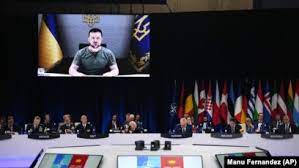 Уперше в Стратегічній концепції НАТО відбито підхід Альянсу до взаємодії з КНР 
 Союзники визначають: 
амбіції й політику примусу (coercive policies) Китаю як виклик своїм інтересам, безпеці й цінностям (в контексті застосування КНР гібридних інструментів впливу)
як виклик визначили й поглиблення стратегічного партнерства КНР і РФ та їх «взаємопідсилювальні спроби підірвати міжнародний порядок». 
Альянс так само відкритий для конструктивної та прозорої взаємодії з Китаєм, водночас має намір спільно протистояти системним викликам з боку КНР, особливо її зусиллям «щодо розколу Альянсу». Відповідна позиція демонструє сприйняття політики Китаю як довгострокового та системного виклику для НАТО, що унеможливлює взаємодію як стратегічного партнерства або співробітництва.
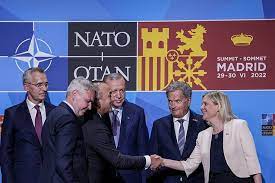 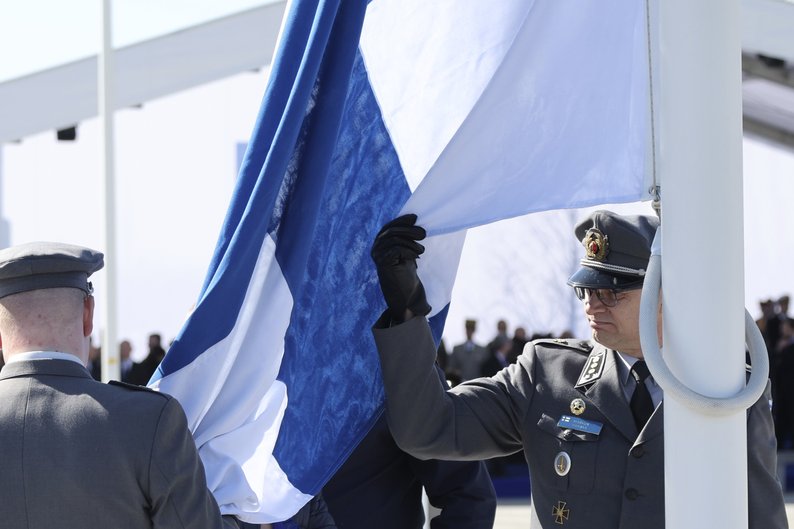 4 квітня 2023 року Фінляндія, яка має 1300 кілометрів кордону з Росією, стала 31-м членом НАТО

Союзники по НАТО підписали Протокол про вступ Фінляндії 5 липня 2022 року, після чого усі 30 національних парламентів проголосували за ратифікацію членства цієї країни
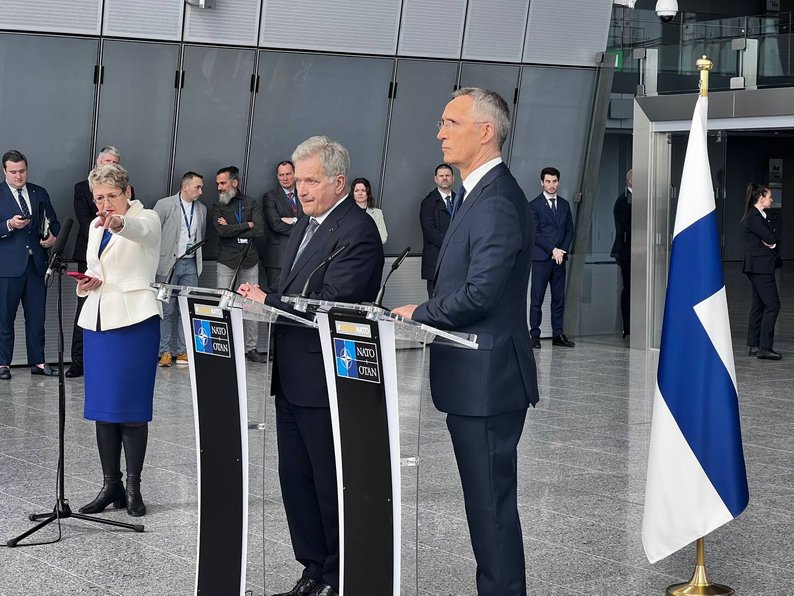 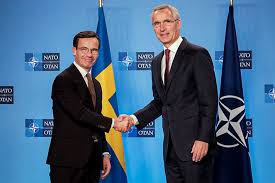 Швеція приєдналася до Партнерства заради миру 9 травня 1994 року.
18 травня 2022 року Швеція офіційно подала заявку на вступ до НАТО. 
7 березня 2024 року Швеція офіційно вступила в НАТО і стала 32 членом Альянсу
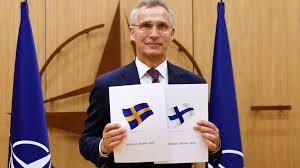 19 країн мають статус основного союзника США поза НАТО: Афганістан, Австралія, Бахрейн, Бразилія, Єгипет, Ізраїль, Японія, Йорданія, Катар, Колумбія, Корея, Кувейт, Марокко, Нова Зеландія, Пакистан, Філіппіни, Таїланд і Туніс. Тайвань має переваги такого ж статусу без його офіційного визначення. Такий статус для країн, які не планують/не можуть в силу політичних чи географічних причин вступити в НАТО
Цей статус є «потужним символом міцних відносин зі США» і може надавати такі переваги в оборонній та безпековій сферах:
Можливість позичати необхідні для спільних досліджень і розвитку матеріали та устаткування.
Можливість розміщення військових резервних запасів на території країни поза військовими об’єктами США.
Можливість укладати угоди щодо спільного забезпечення тренування на двосторонній і багатосторонній основах, якщо угода є взаємною і передбачає відшкодування прямих витрат США.
Для країн південного і південно-східного флангу НАТО – можливість на пріоритетній основі отримувати надлишкові оборонні матеріали.
Можливість закупівлі боєприпасів зі збідненим ураном.
Можливість укладати меморандуми про взаєморозуміння чи інші угоди з Міністерством оборони США про спільні оборонні дослідження.
Компанії з країн із цим статусом можуть, як і компанії з країн НАТО, змагатись за контракти на ремонт і підтримку обладнання Міністерства оборони США за кордоном.
Дозволяє фінансування закупівлі устаткування з виявлення вибухівки та інших антитерористичних досліджень в рамках Робочої групи Міністерства оборони США з технічної підтримки.
У Державному департаменті підкреслюють, що статус не передбачає безпекових зобов’язань із боку США
Україна має статус Партнерства з розширеними можливостями (EOP), який надає великі можливості як посиленої співпраці з НАТО, так і покращення української інтероперабільності та розбудови спроможностей
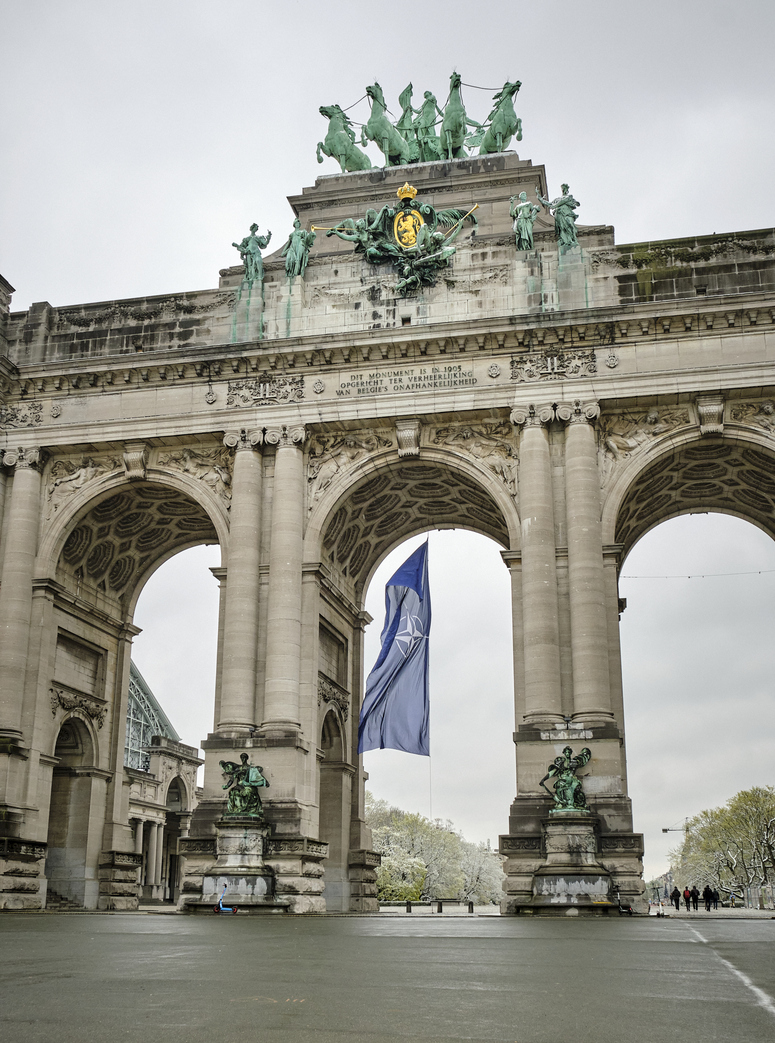 СТАНДАРТИЗАЦІЯ В НАТО 
ґрунтується на положеннях нової Політики НАТО зі стандартизації (03.2016 року): 
керівні принципи стандартизації НАТО
функції НАТО
повноваження і взаємодія між основними учасниками спільноти зі стандартизації.
Стандартизація сприяє досягненню, підтриманню та вдосконаленню взаємосумісності  як між військами/силами НАТО, так і між військами/силами держав-партнерів НАТО, зміцнюючи оборонні спроможності Альянсу та посилюючи його боєздатність та ефективність 
!!! Стандартизація у підтримку взаємосумісності є не самоціллю, а одним із ключових факторів підвищення спроможностей
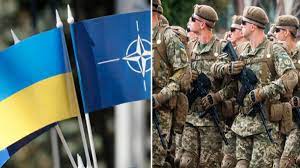 Стандартизація – це розроблення та запровадження процедур, проєктних рішень та термінології в інтересах досягнення необхідного рівня взаємосумісності, який вимагається членами Альянсу, або з метою надання рекомендацій щодо багатонаціонального співробітництва.
Мета стандартизації НАТО -забезпечення досягнення взаємосумісності та багатонаціонального співробітництва
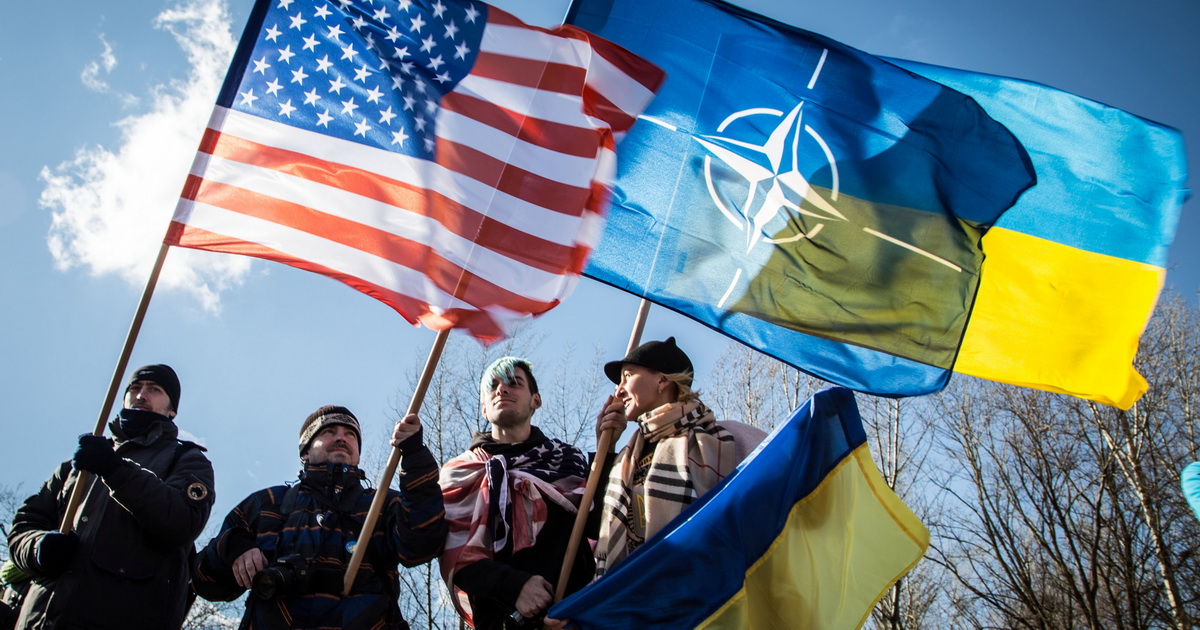 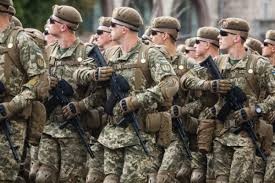 3 РІВНІ СТАНДАРТИЗАЦІЇ НАТО
сумісність (compatibility) - здатність двох та більше підрозділів чи предметів постачання (частин обладнання, матеріалів) до функціонування в одній системі або середовищі без взаємного втручання
взаємозамінність (interchangeability) - здатність двох та більше підрозділів чи предметів постачання, які мають однакові функції чи характеристики, бути заміненими одне одним без переозброєння або перенавчання (стосовно підрозділів) чи перероблення або дороблення (стосовно предметів постачання).
уніфікованість (commonality) - вищий рівень стандартизації, тобто реалізована здатність груп або окремих осіб, організацій або країн використовувати загальні доктрини, процедури або обладнання.
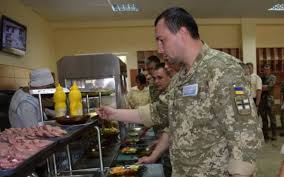 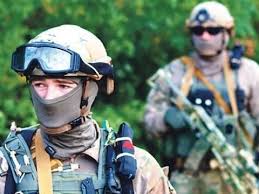 Стандарти НАТО, яких близько 1200 одиниць – це лише невелика частина документів Альянсу, яка направлена виключно на забезпечення досягнення оперативної і технічної сумісності сил оборони.
!!!Запровадження стандартів НАТО не гарантує набуття членства в НАТО, а є лише однією з запорук на шляху до цього.
Основоположний стандарт НАТО -  з питань стандартизації ААР-03 «Директива із розроблення, супроводження та управління документами НАТО зі стандартизації»
Інші види документів НАТО зі стандартизації - угоди НАТО зі стандартизації (STANAG), рекомендації НАТО зі стандартизації (STANREC), стандарти Альянсу тощо.
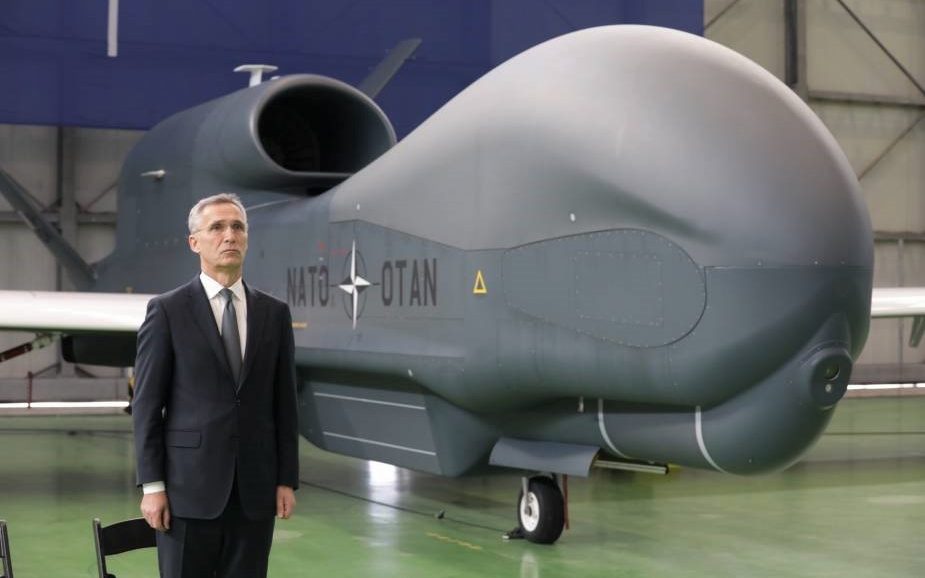 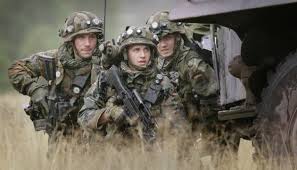 Основний принцип стандартизації НАТО – її добровільність. Запровадження документів НАТО зі стандартизації є національним рішенням, яке є добровільним, проте має важливе значення для розвитку взаємосумісних спроможностей.
Під запровадженням розуміється виконання вимог угоди/стандарту, зокрема шляхом врахування його положень у відповідних нормативно-правових актах (керівних документах)/стандартах.
Ніхто і ніяким чином не може зобов’язати державу-члена НАТО запроваджувати абсолютно всі стандарти НАТО.
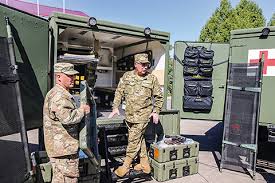 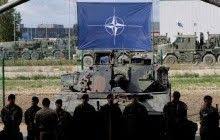 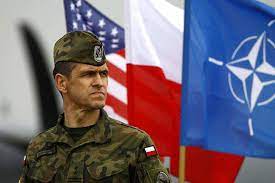 В окремих випадках запровадження є недоцільним з причини відсутності у держави-члена НАТО відповідного виду збройних сил чи типу озброєння. Наприклад, в Чеській Республіці відсутні військово-морські сили і, відповідно, їм не потрібно ратифікувати та запроваджувати стандарти військово-морської тематики
Існує дуже багато випадків, коли вимоги документів НАТО не відповідають вимогам національного законодавства
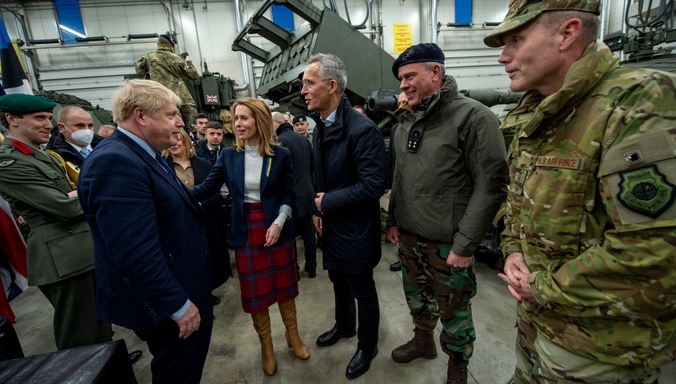 На вересень 2020 р. лідери ратифікації Угод НАТО зі стандартизації - Німеччина – 90 ратифікованих, Норвегія – 88, Греція – 86.
Натомість, для прикладу, в США ратифіковано 77 угод та 73 впроваджуються, в Україні ратифіковано 8 і впроваджуються також 8 угод.
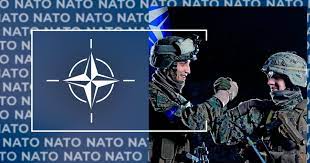 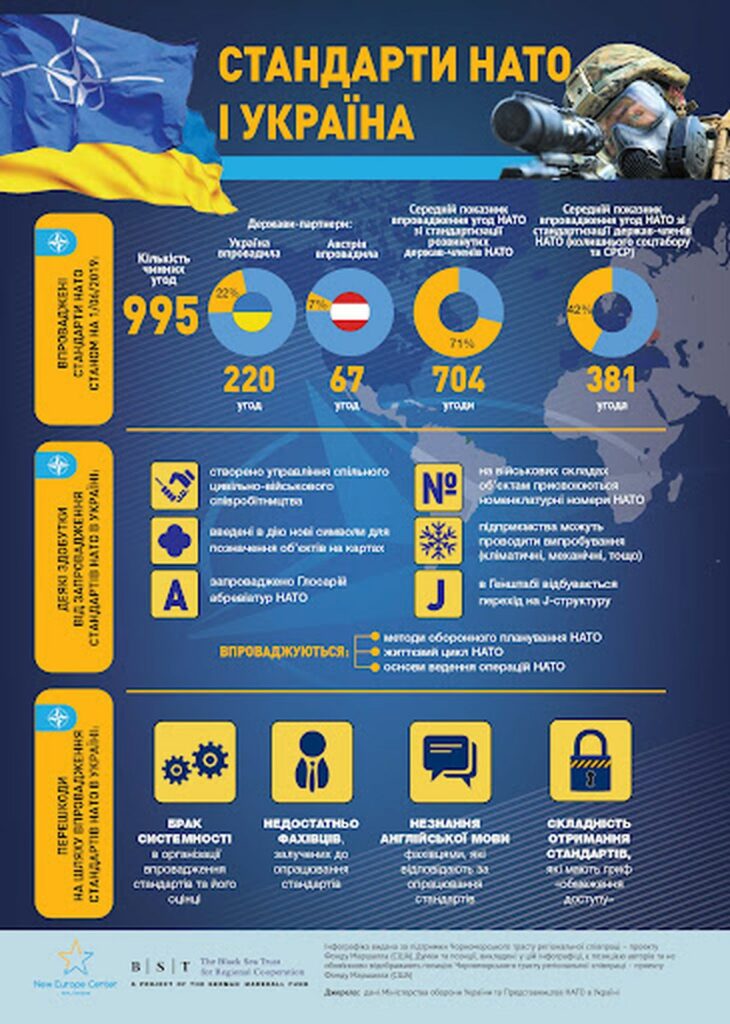 ДЛЯ БІЛЬШ ДОКЛАДНОГО ВИВЧЕННЯ ТЕМИ РЕКОМЕНДУЮ ДОДАТКОВО ПРОДИВИТИСЯ ЦЕЙ ВІДЕОМАТЕРІАЛ:
Історія створення НАТО, Фактор безпеки https://www.youtube.com/watch?v=k5f-9lsRvqU
Пишемо історію. Україна - НАТО
https://www.youtube.com/watch?v=LtMw5y_zbmw
Фактор безпеки, вип. 02. Історія створення НАТО. ч.1.
https://www.youtube.com/watch?v=CbGQMx2j9u0
Фактор безпеки, вип. 02. Історія створення НАТО. ч.2.
https://www.youtube.com/watch?v=v7uhu1SwerM
Україна – НАТО 2020: партнерська підтримка і важливі реформи, Фактор безпеки
https://www.youtube.com/watch?v=HuSfdkZ-u4M
Третя світова війна – погляд з командного пункту (BBC, 2016)
https://www.dailymotion.com/video/x3r117j
ДЯКУЮ ЗА УВАГУ!